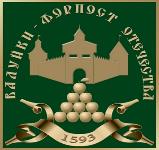 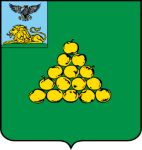 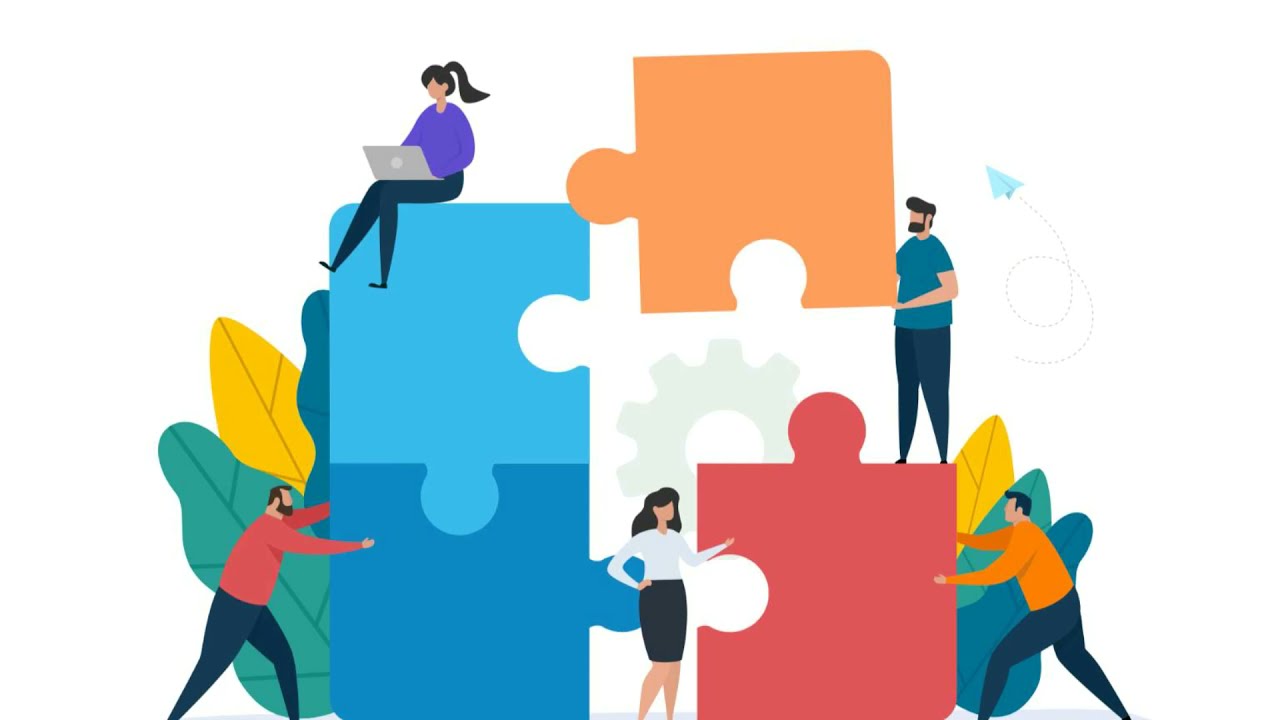 БЮДЖЕТ 
ДЛЯ ГРАЖДАН
(исполнение бюджета
 Валуйского городского округа 
за 2022 год)
Основные направления бюджетной политики при формировании бюджета 
Валуйского городского округа на 2022 год и на плановый период 2023 и 2024 годов
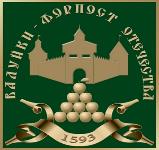 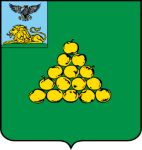 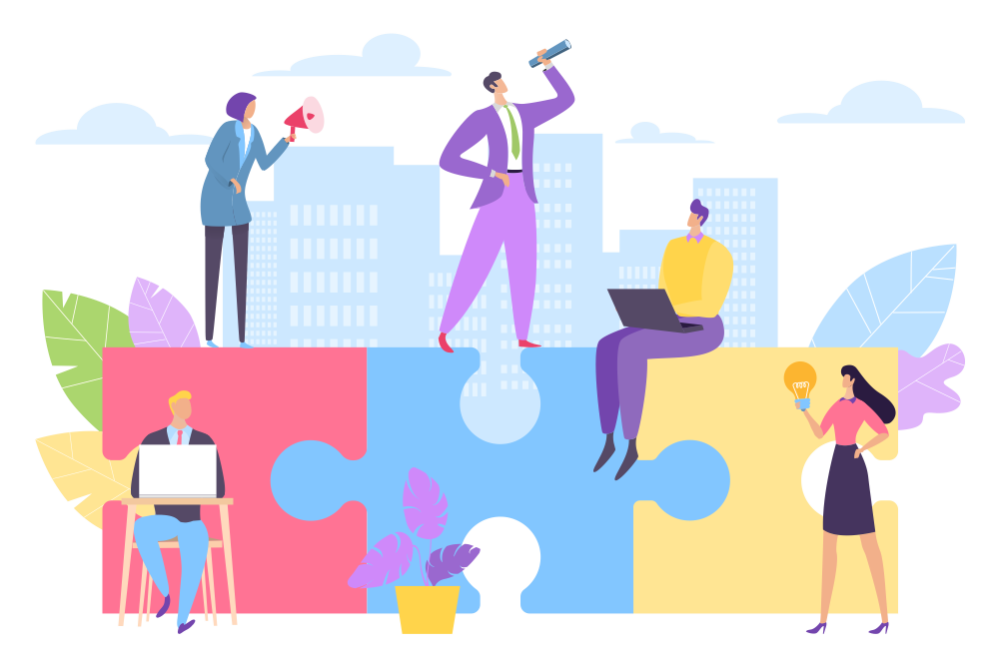 Концентрация финансовых ресурсов на достижении целей и результатов национальных, региональных и местных проектов
Реализация мер по повышению 
эффективности бюджетных расходов
Гарантированное исполнение принятых
 социальных обязательств
Совершенствование методов 
финансово-бюджетного планирования, 
финансирования, учета и отчетности
2
Основные характеристики бюджета Валуйского городского округа 
за 2022 год, тыс. рублей
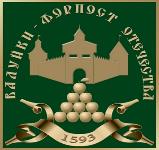 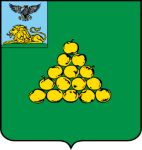 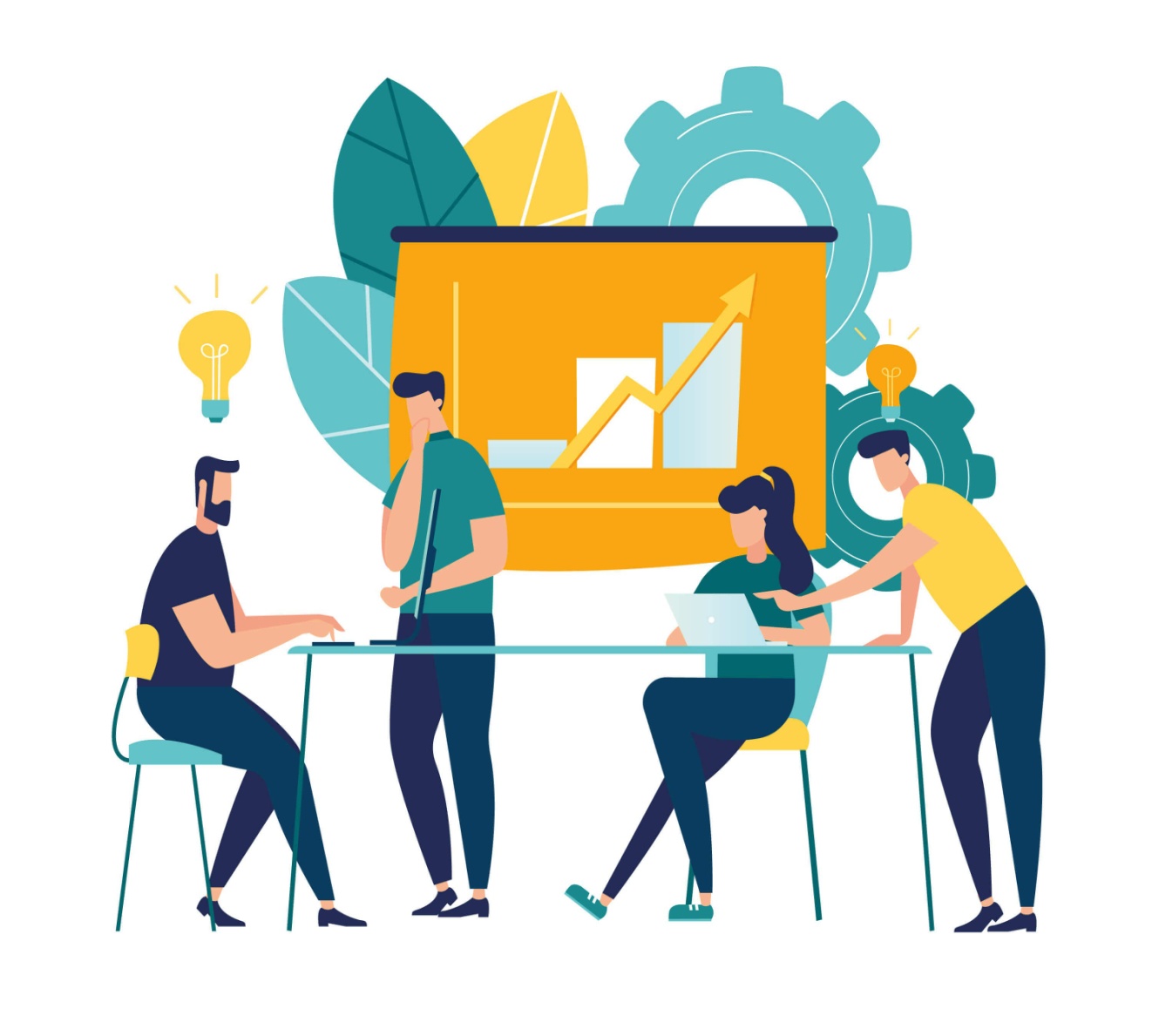 3
Структура НАЛОГОВЫХ  доходов  бюджета 
Валуйского городского округа за 2022 год (факт)
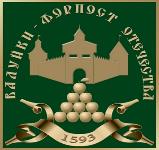 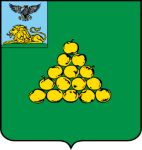 4
Структура НЕНАЛОГОВЫХ  доходов  бюджета 
Валуйского городского округа за 2022 год (факт)
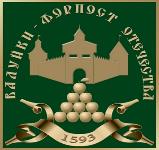 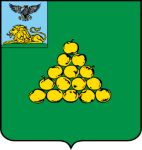 5
Расходы бюджета Валуйского городского округа 
за 2022 год по отраслям (факт)
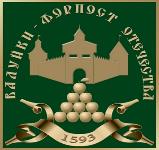 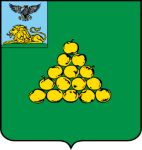 6
ОСНОВНЫЕ ХАРАКТЕРИСТИКИ БЮДЖЕТА                      ВАЛУЙСКОГО ГОРОДСКОГО ОКРУГА ЗА 2022 год (тыс.рублей)
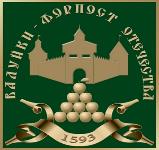 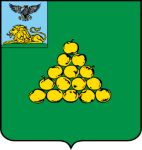 7
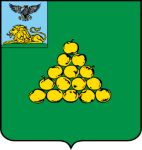 Информация об исполнении муниципальных программ 
Валуйского городского округа в 2022 году (тыс. рублей)
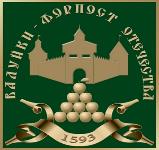 8
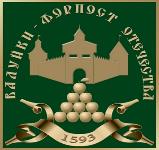 Исполнение расходов на реализацию национальных проектов за 2022 году (тыс. рублей)
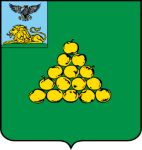 9
Контактная информация для граждан
Управление финансов и бюджетной политики  администрации 
Валуйского городского округа –
функциональный орган администрации Валуйского городского округа, обеспечивающий проведение единой финансовой, бюджетной и налоговой политики в Валуйском городском округе
Руководитель: Мащенко Лариса Викторовна
Адрес: 309990, Белгородская область, г. Валуйки, пл. Красная, 1
Телефон, факс: тел. 8(47236) 3-22-35,
Адрес электронной почты:  ufinval@yandex.ru
Режим работы:  8.00 - 17.00,  обеденный перерыв 13.00 - 14.00
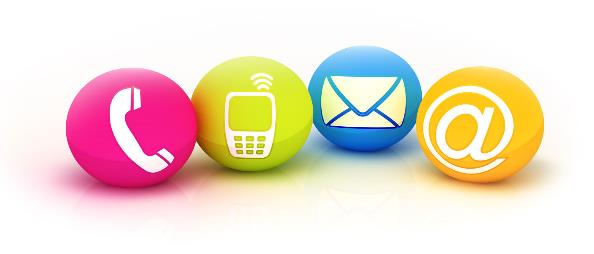